K0L CPS Meeting November 27, 2023
P. Degtiarenko
Design Update – Oct-Nov  2023, “KLCPS78”
The “78” model 
 Converging to a ‘nominal’ model setup with a choice between Barite concrete and Magnetite concrete shielding layer inside 
 Added 200 micron vertical slit in the absorber at the bottom of the entrance cavity to ease thermal stress
 Use 2 inch outer lead layer (diminishing the iron thickness by 1 inch) to make the thickness standard, but increasing the total weight somewhat.
 The difference between Barite and Magnetite concrete in the central layer is not significant in terms of the dose rates and activation. 
 I believe we can use any type of affordable heavy concrete (density over 3.6 g/cm3). 
 Important is to measure the chemical composition of a sample, and ask the manufacturer to keep it the same for the bulk order.
Klcps78, Prompt Dose Equivalent Rates
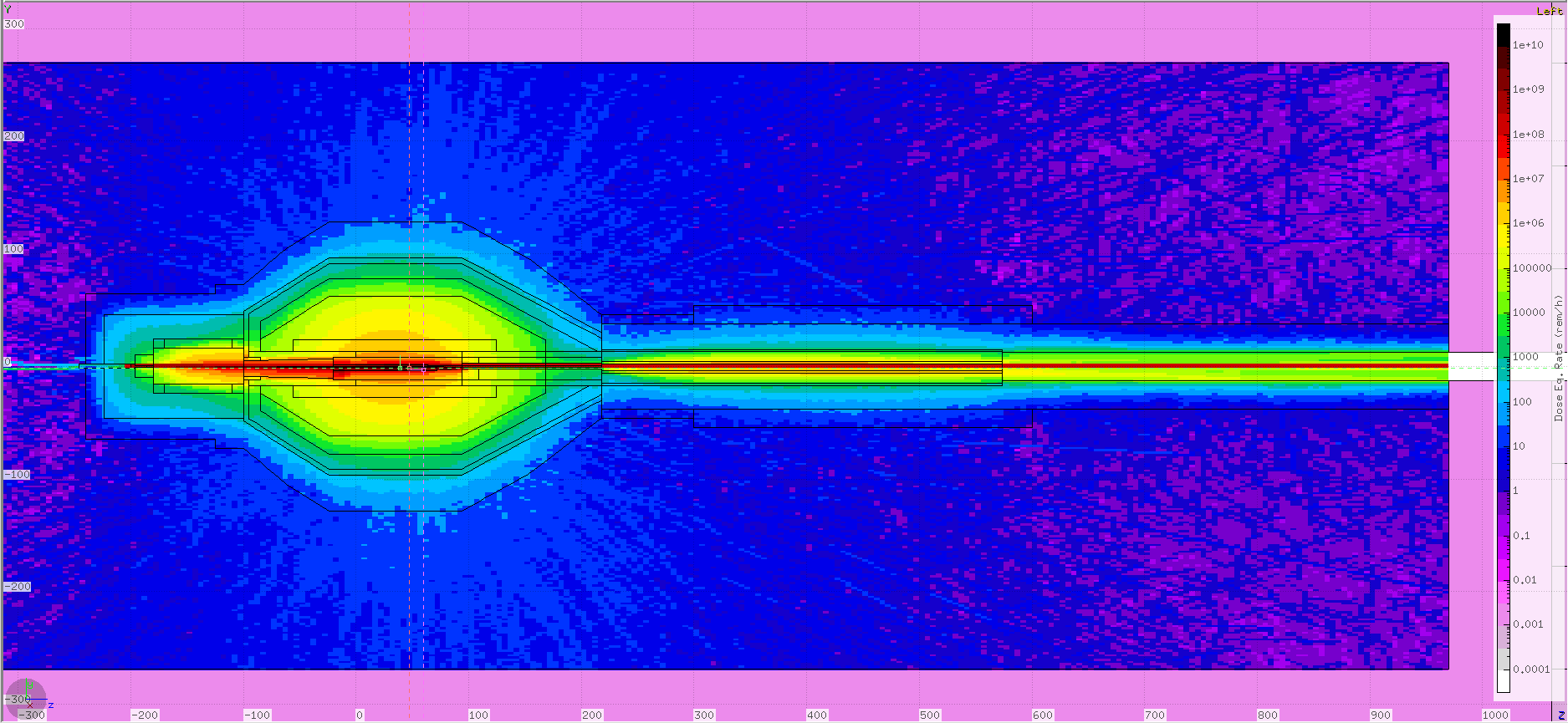 20-30 Rem/h
3 m
Activation Dose Equivalent Rates, 1h after 10000 h beam
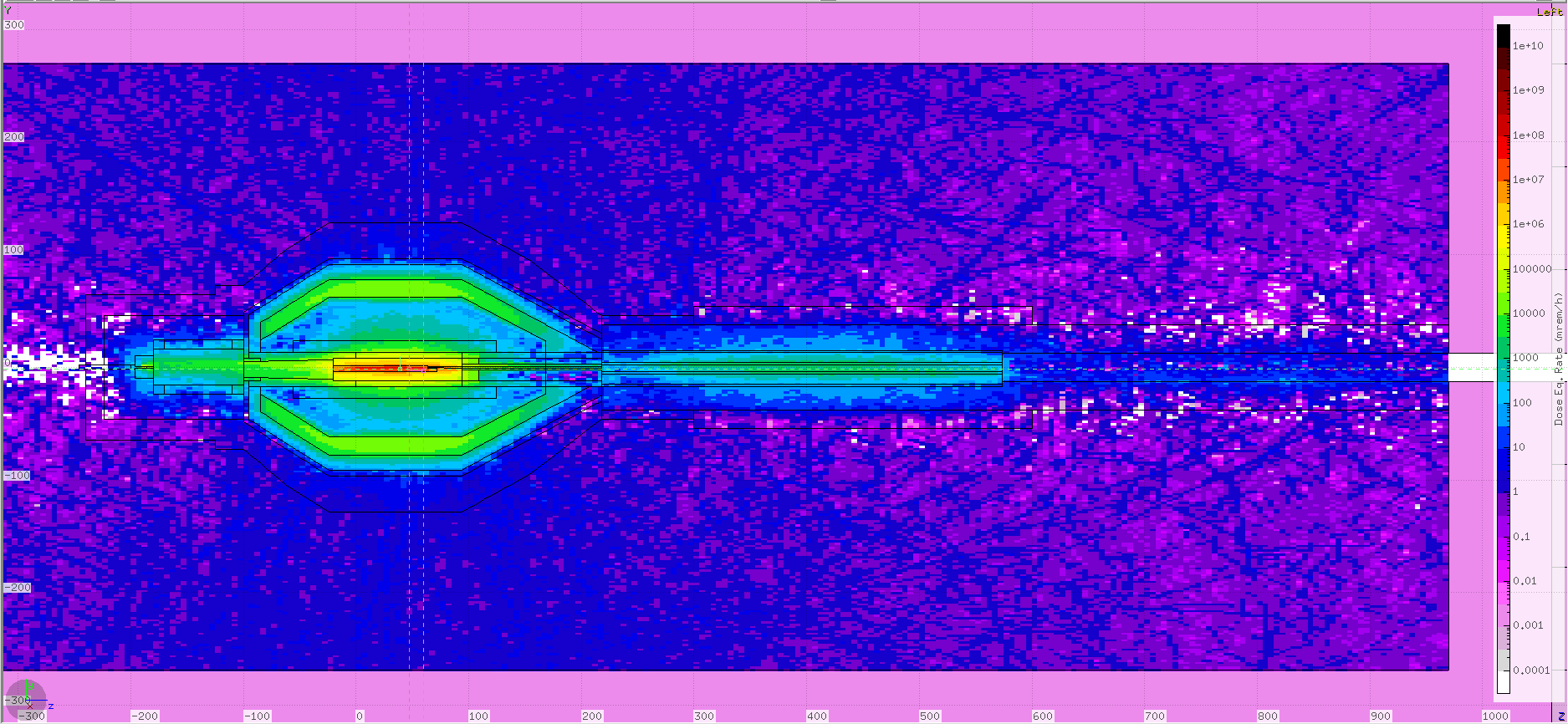 2-4 mrem/h
3 m
1-MeV-Equivalent neutron fluence accum. in 10000 h
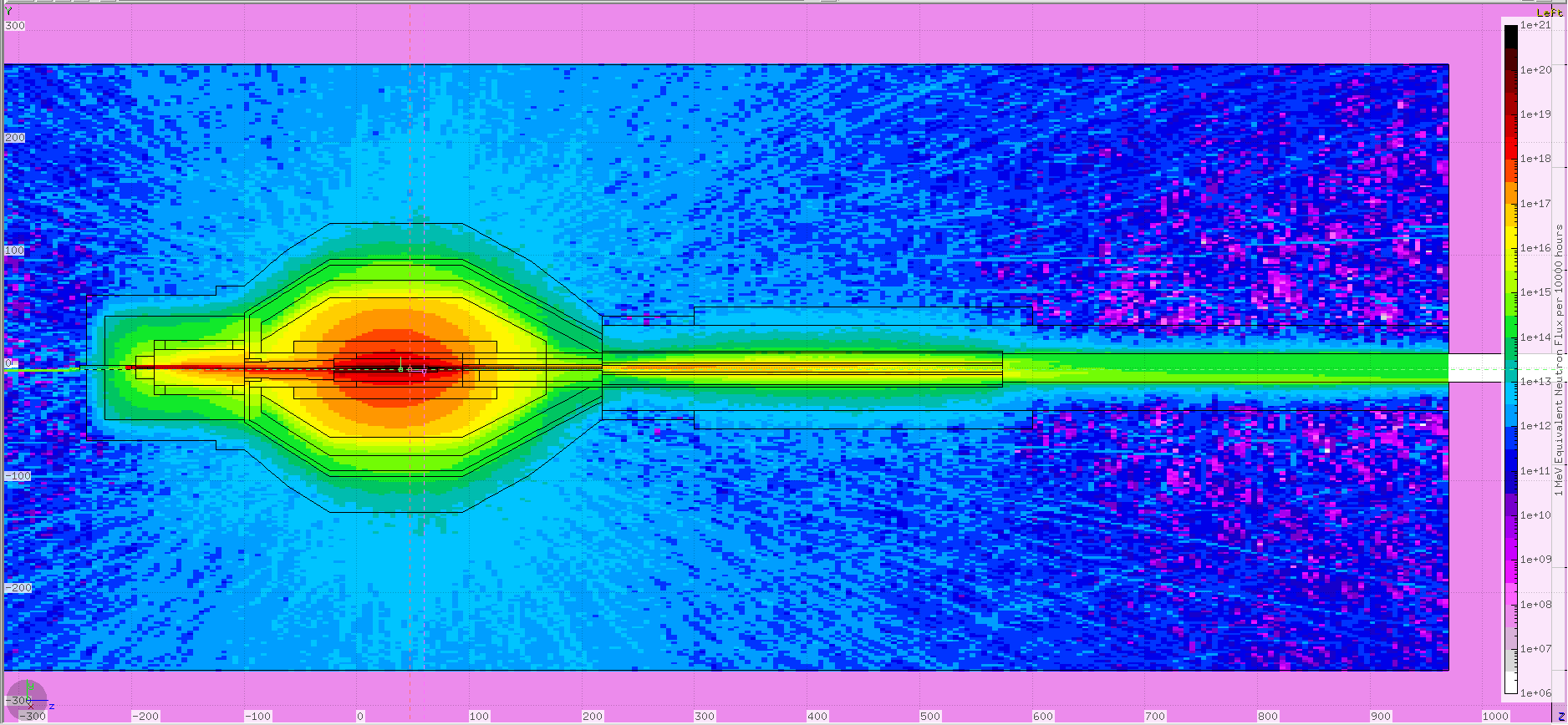 3-7 E12 n/cm2
3 m
Dose accumulation during a 10000 hour run
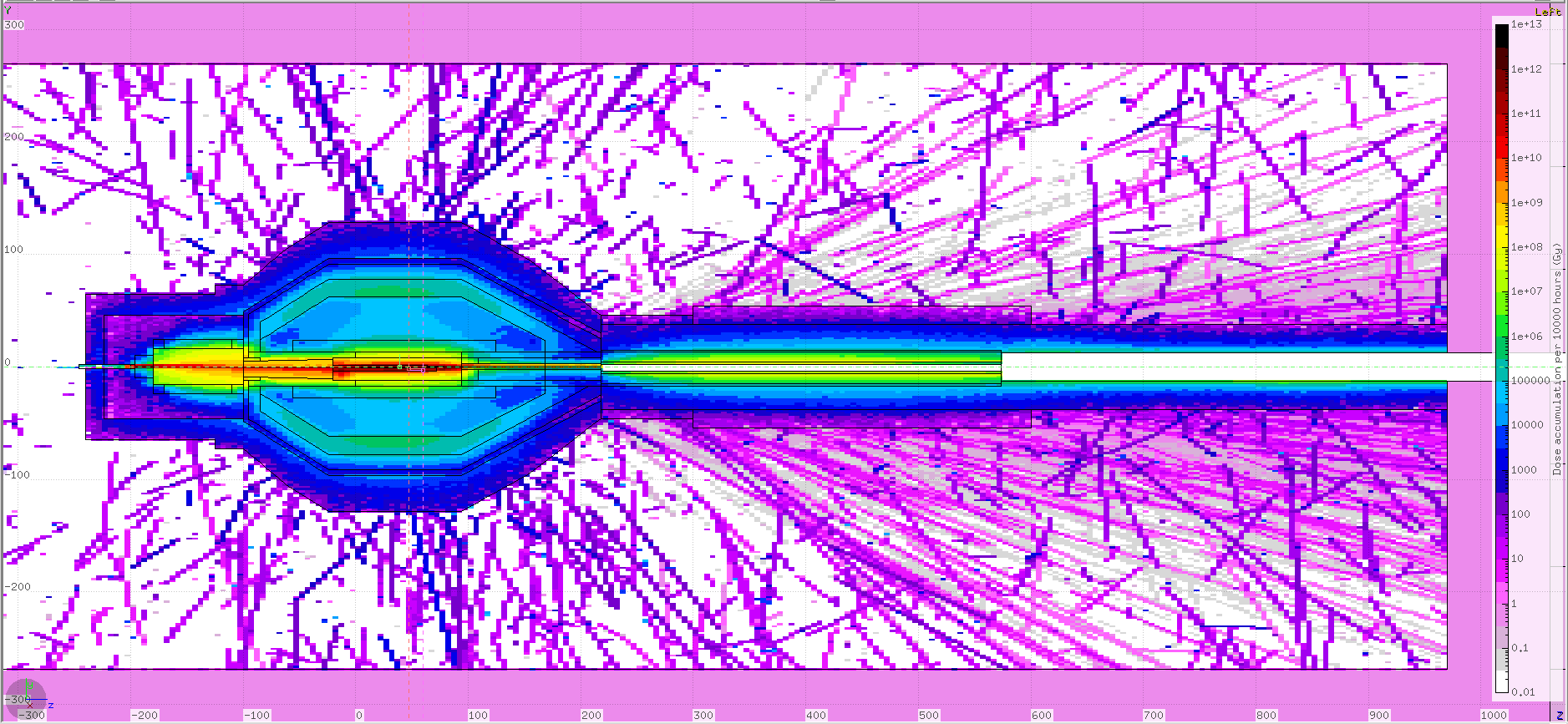 100-200 Gy
3 m
Dose Eq. y-z Map along z (nominal)
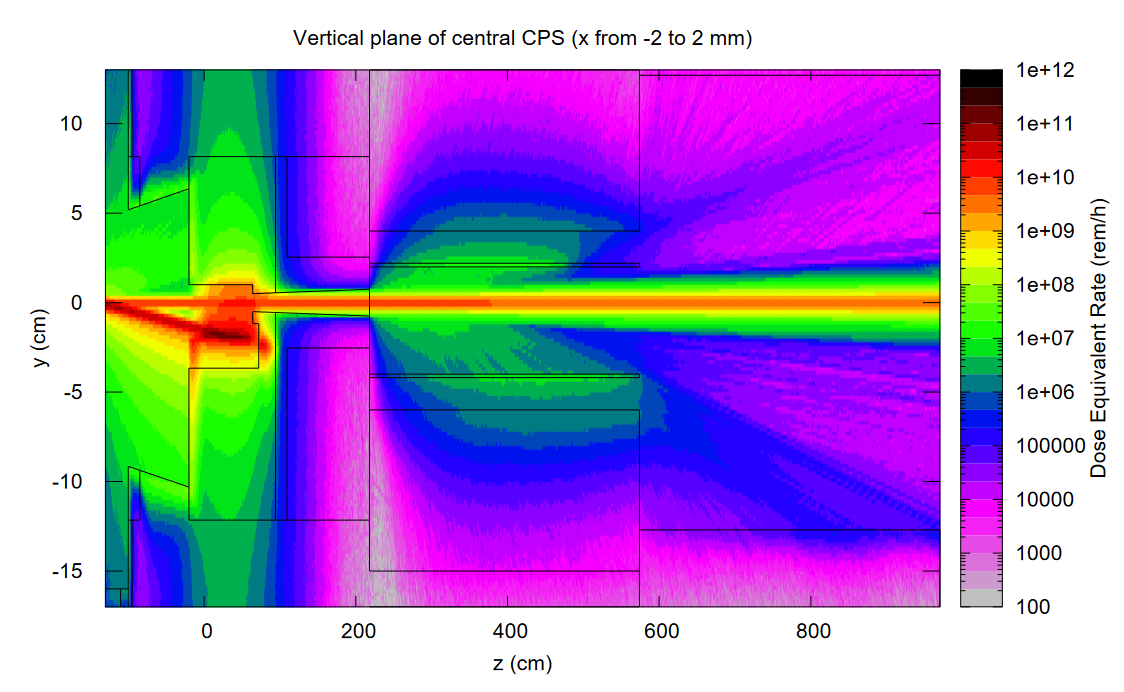 Power Distribution along Z (nominal)
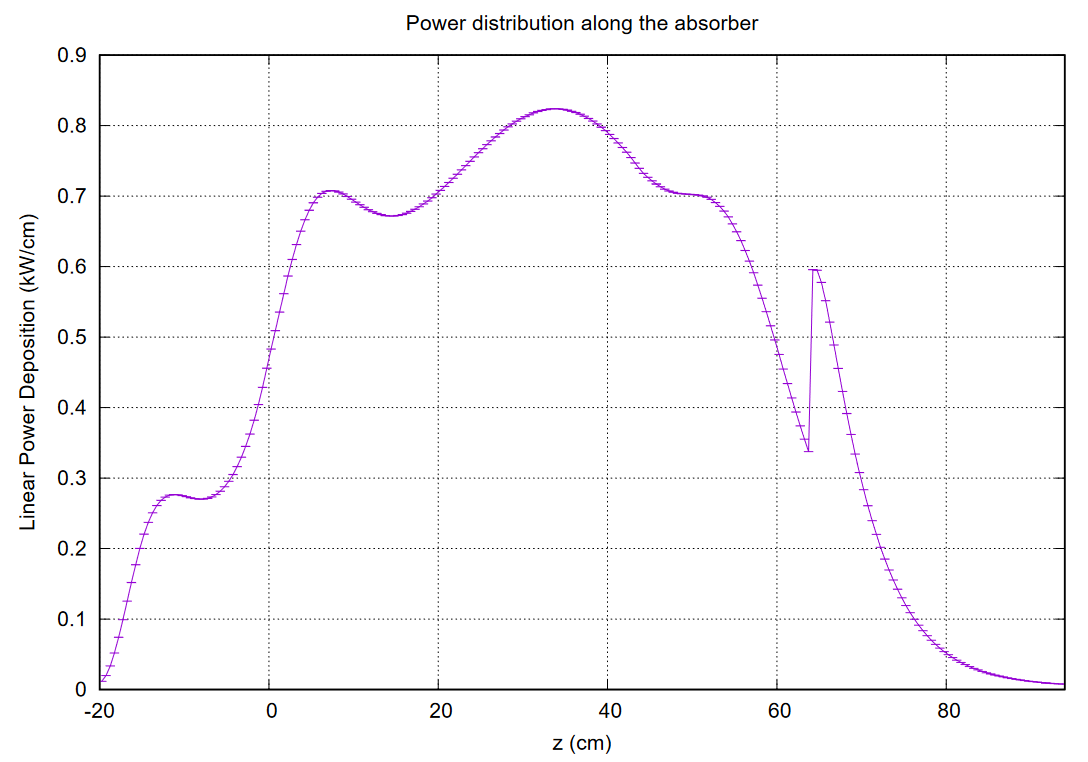 Dose Equivalent Rate along Z
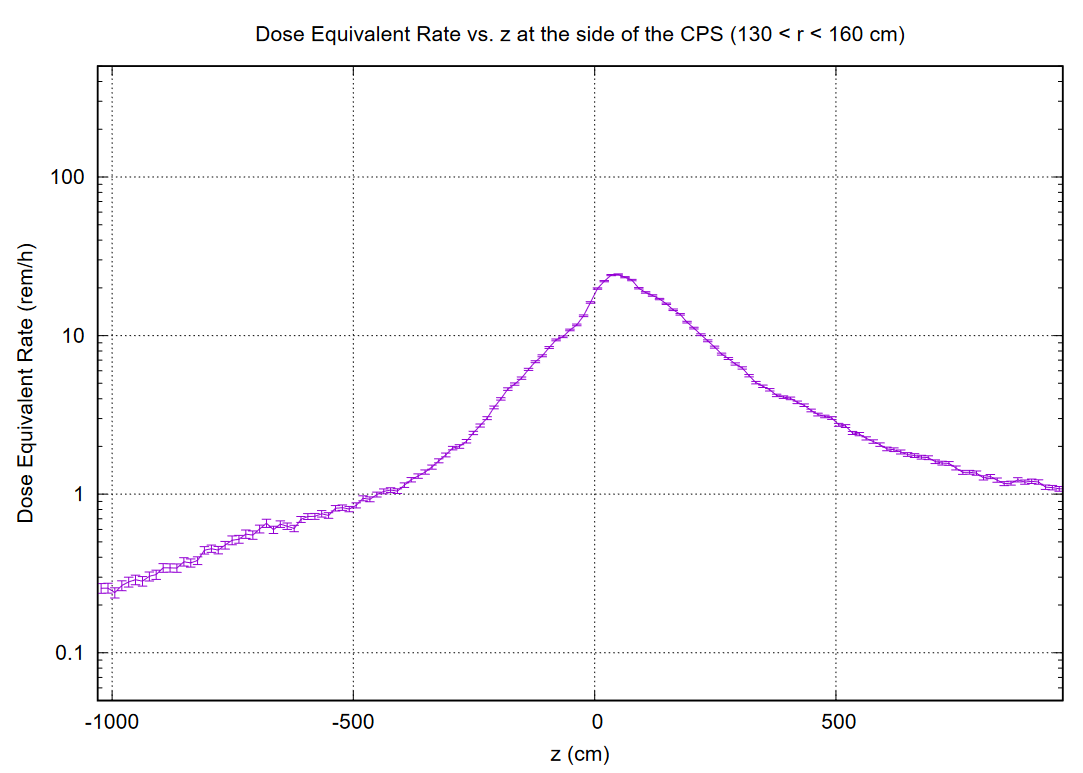 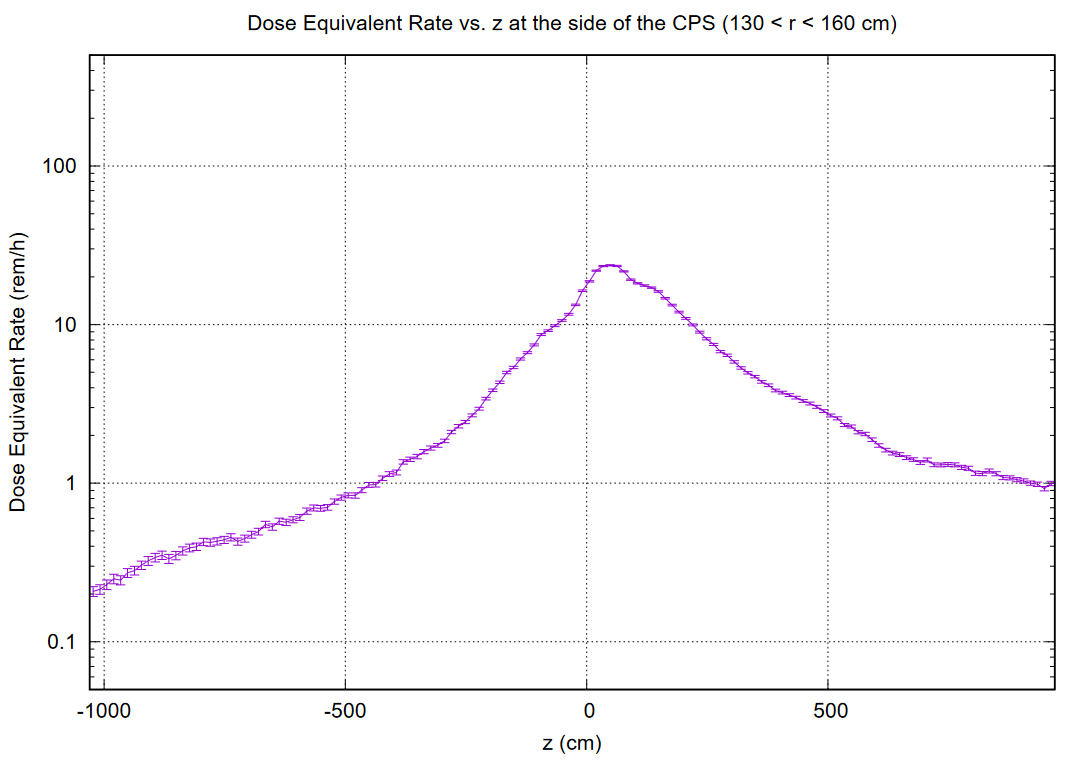 Barite Concrete
Magnetite Concrete
Activation Dose Equivalent Rate along Z
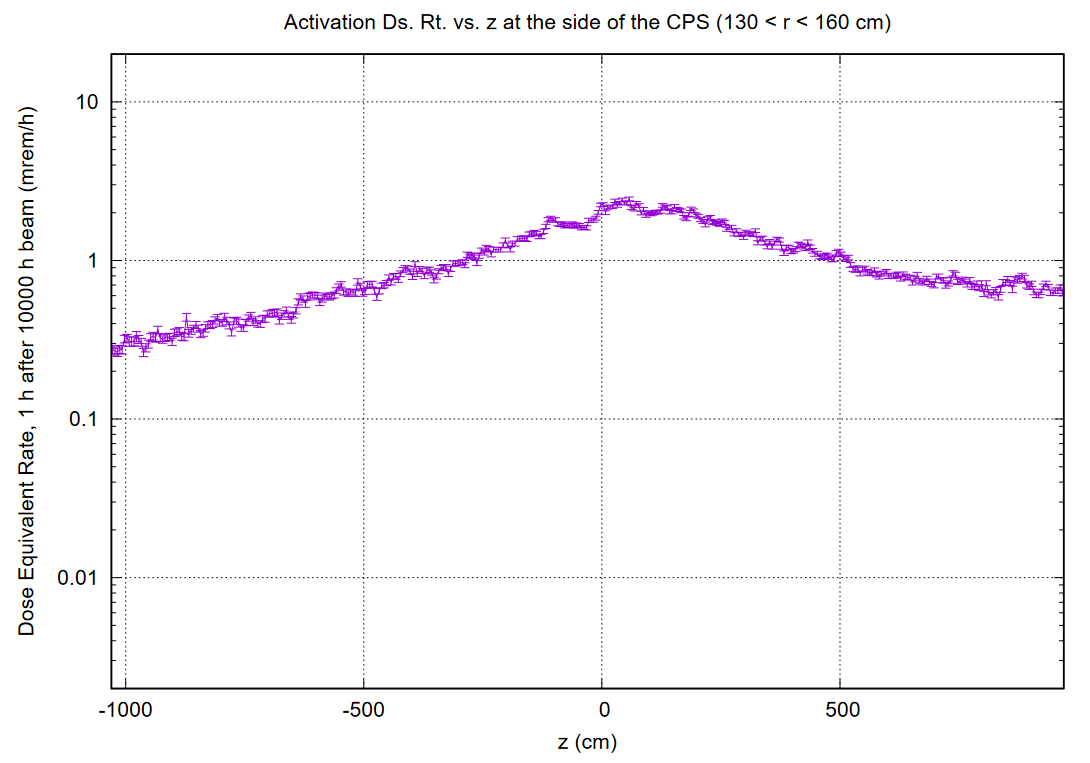 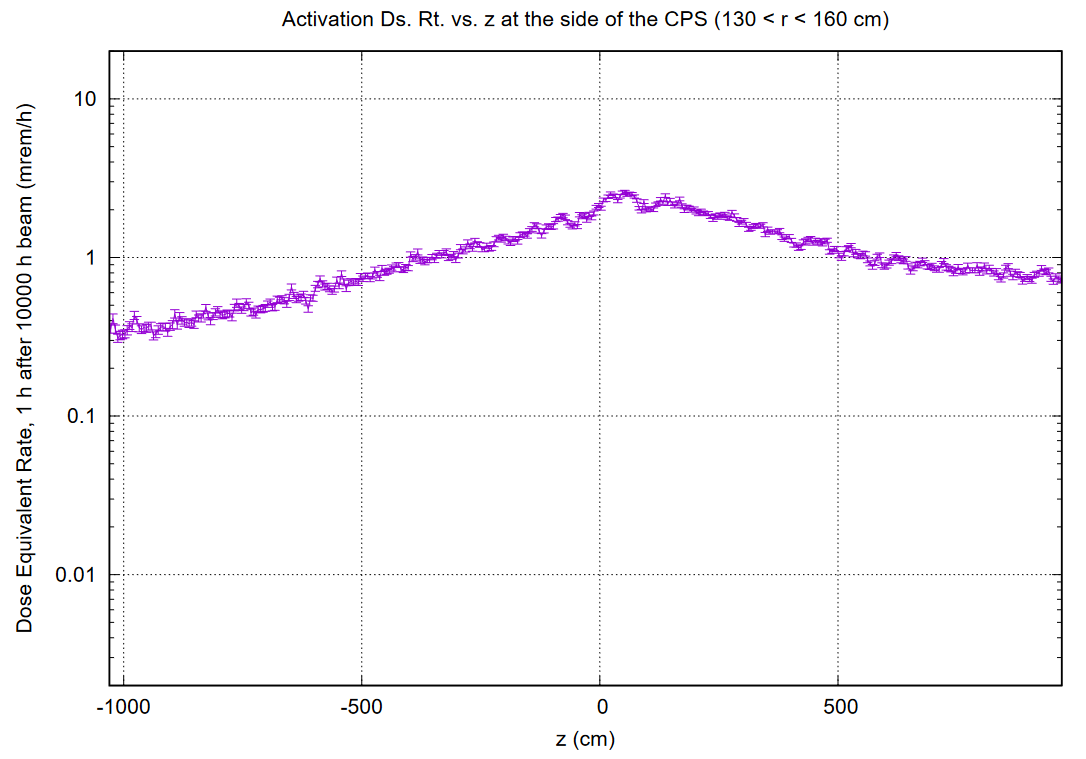 Barite Concrete
Magnetite Concrete
List of relevant illustrative plots:https://userweb.jlab.org/~pavel/projects/KLCPS/klcps78/nom_BaCo.2/